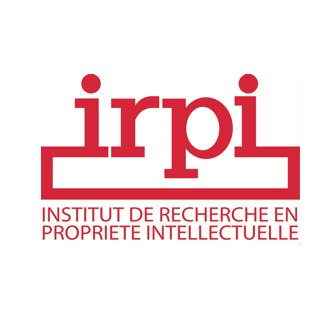 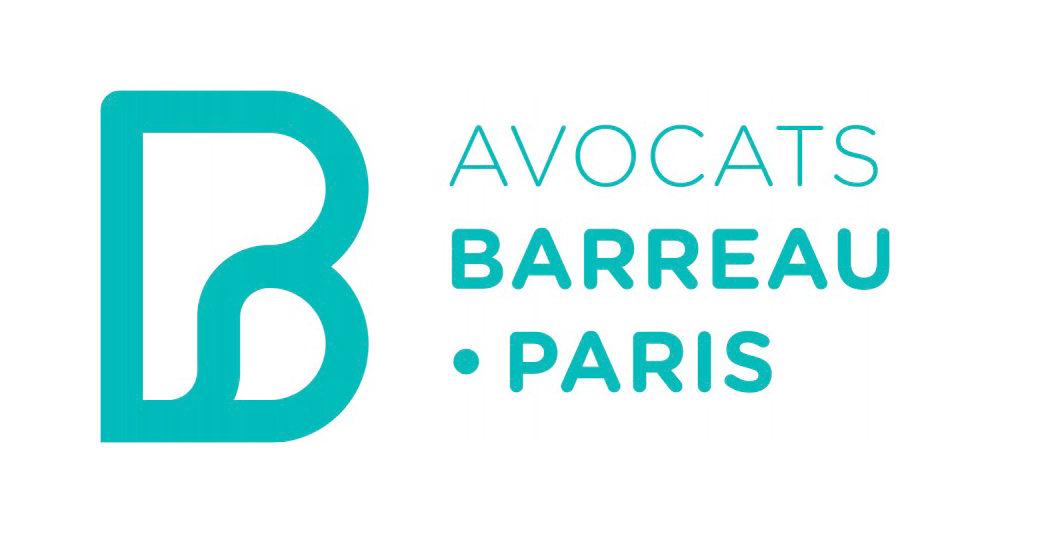 La loi PACTE du 22 mai 2019 et ses conséquences procédurales (hors prescription des actions en contrefaçon et en nullité)Réunion COMPI-IRPI du 26 novembre 2019Jérôme TASSIAvocat au Barreau de ParisSpécialiste en propriété intellectuelle
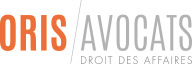 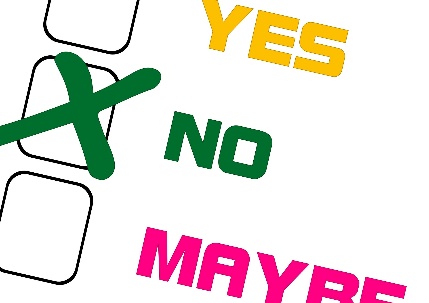 Ce que la loi ne contient pas
Pas d’action en nullité devant l’INPI pour les Dessins et Modèles




Pas de précision sur l’accessibilité des dossiers de procédure devant l’INPI
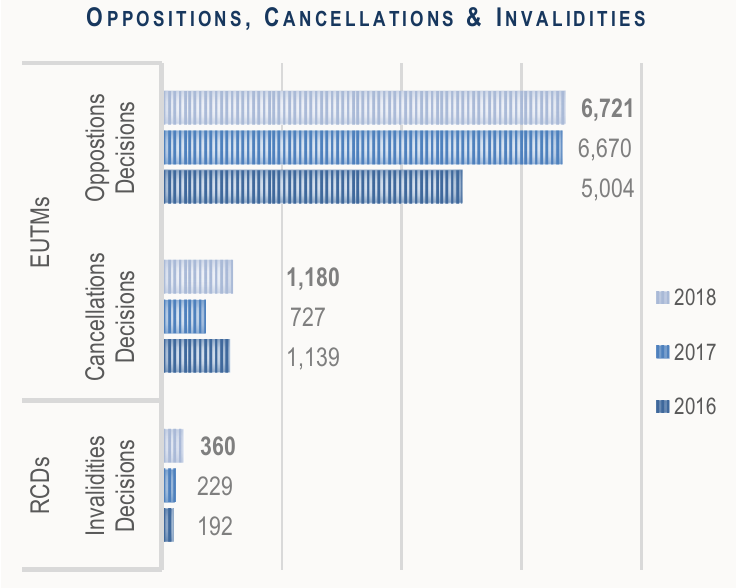 2
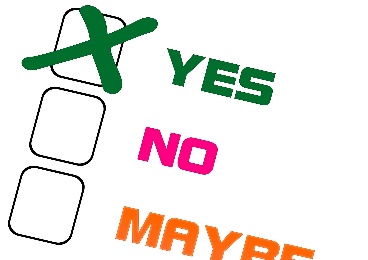 Innovations de la loi PACTE
Art. 122: examen approfondi de brevetabilité devant l’INPI

Pas d’estoppel puisqu’il ne s’agit pas de la même instance ou pas des mêmes parties

Mais importance des déclarations du déposant pour interpréter la portée des revendications
3
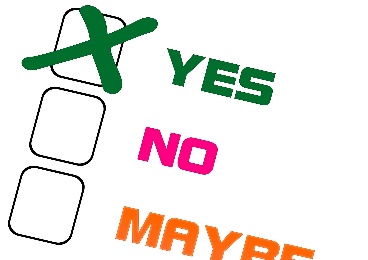 Innovations de la loi PACTE
Observations de tiers: suppression de l’intérêt

Débat lors des travaux préparatoires: les demandes en déchéance ou en nullité doivent-elles faire l’objet d’une compétence partagée INPI / TGI ? 

Profonde évolution des procédures en PI:  instauration de nouvelles procédures administratives en déchéance ou en nullité, refonte de la procédure d’opposition et de la procédure de recours contre les décisions de l’INPI
4
Les dispositions communes aux procédures administratives en nullité et déchéance
Application de la règle SVR « Silence vaut rejet » à la fin de la phase d’instruction

Autorité de la chose jugée des décisions de l’INPI… et ses limites

Le nouvel « article 700 » devant l’INPI: l’article L. 716-1-1 du CPI
5
La nouvelle procédure administrative en déchéance
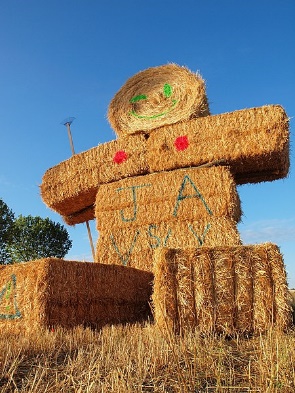 Absence d’intérêt à agir devant l’INPI.                                L’avenir?



Compétence exclusive de l’INPI sauf:

Demande connexe à une demande relevant de la compétence du TGI
soit des mesures probatoires, soit des mesures provisoires ou conservatoires ordonnées afin de faire cesser une atteinte à un droit de marque sont en cours d'exécution avant l'engagement d'une action au fond


Attention au « double effet Kiss Cool »
6
La nouvelle procédure administrative en nullité
7
La nouvelle procédure administrative en nullité
Pas d’intérêt à agir devant l’INPI

Divergence sur l’intérêt à agir devant les Tribunaux

Possibilité d’invoquer plusieurs droits si même titulaire

Causes d’irrecevabilité si le titulaire ne prouve pas l’usage dans les 5 ans précédant la demande et dans les 5 ans précédant la date de dépôt de la marque contestée
8
La refonte de la procédure d’opposition devant l’INPI
Extension des droits antérieurs

Possibilité d’invoquer plusieurs droits dans la même opposition s’ils appartiennent au même titulaire

Contrôle beaucoup plus important de l’usage de la marque antérieure.

Plus de projet de décision

Application de la règle SVR
9
La nouvelle procédure de recours devant la CA
Recours en réformation pour les décisions statuant sur la nullité, la déchéance ou l’opposition en matière de brevets

Recours suspensifs

Représentation obligatoire par avocat

Rôle de l’INPI: pas une « partie  » mais rôle important
10
La nouvelle procédure de recours devant la CA
11
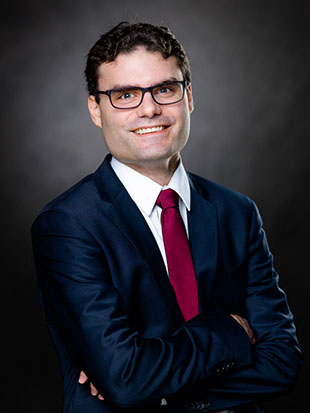 12